Муниципальное общеобразовательное бюджетное учреждение (Струговская основная Общеобразовательная школа Октябрьского муниципального округа)
Проект: «Л.Э.В.А»
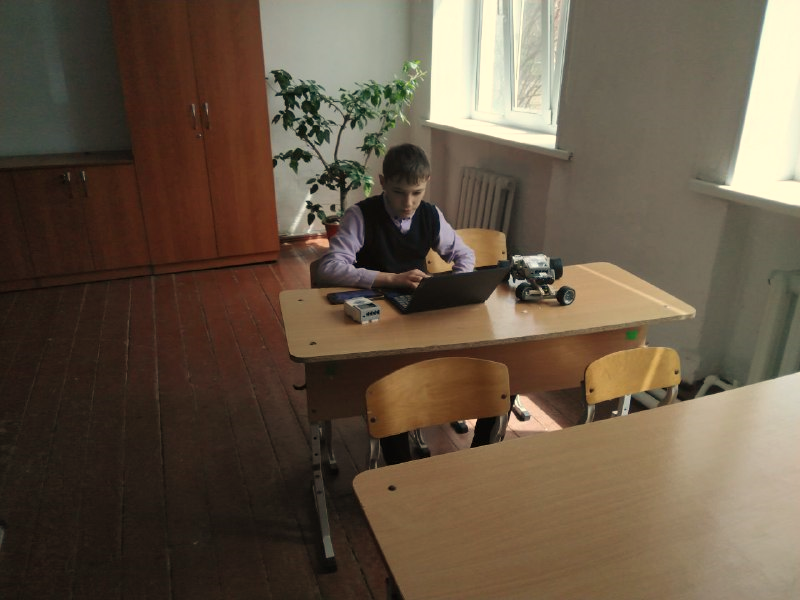 Автор проекта: ученик 8 класса МОБУ Струговская ООШ Елисеев Ярослав Артемович
2025 г.
Елисеев Ярослав автор проекта «Л.Э.В.А.»
Муниципальное общеобразовательное бюджетное учреждение (Струговская основная
Общеобразовательная школа Октябрьского муниципального округа)
Суть проекта
Сделать жизнь лучше
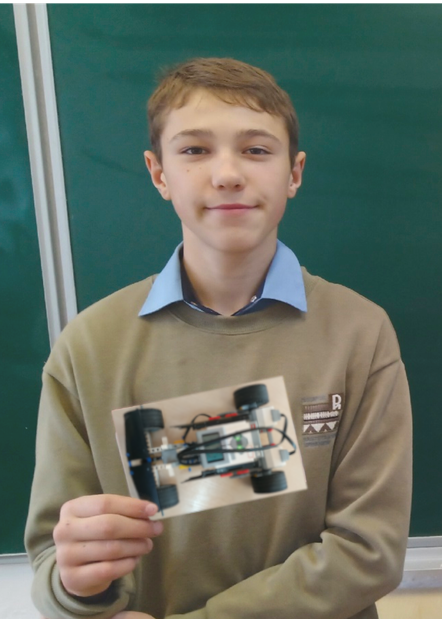 Елисеев Ярослав Артемович
Цель проекта:
Удаленное управление работая в сложных условиях при малом потребления энергии и высоком сроке службе
Главный конструктор, мыслитель
Благодарности
Благодарность выражаю всем учителям школы, которые меня вдохновили и поддерживали.
Проект «Л.Э.В.А»
Ранний этап разработки
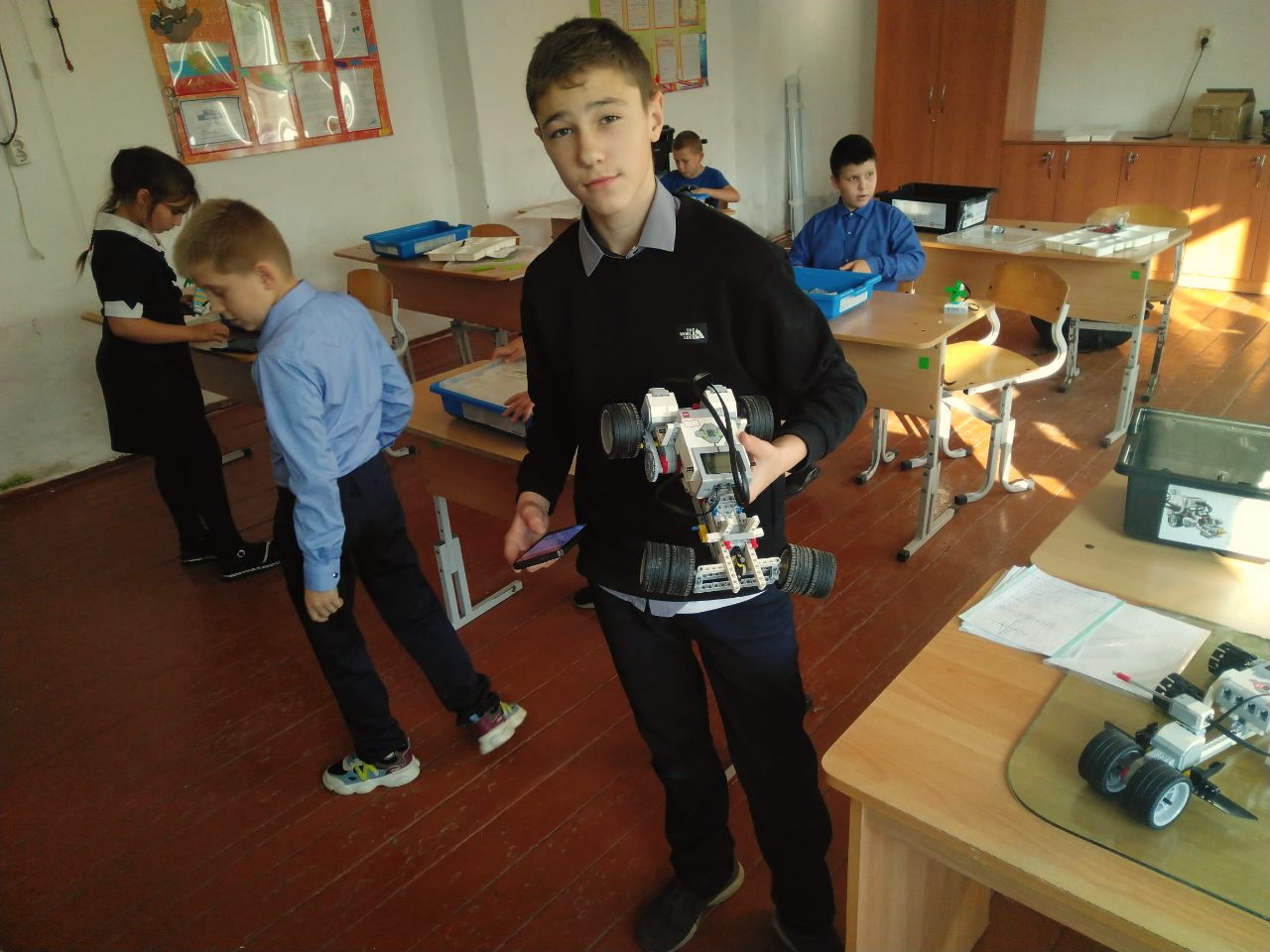 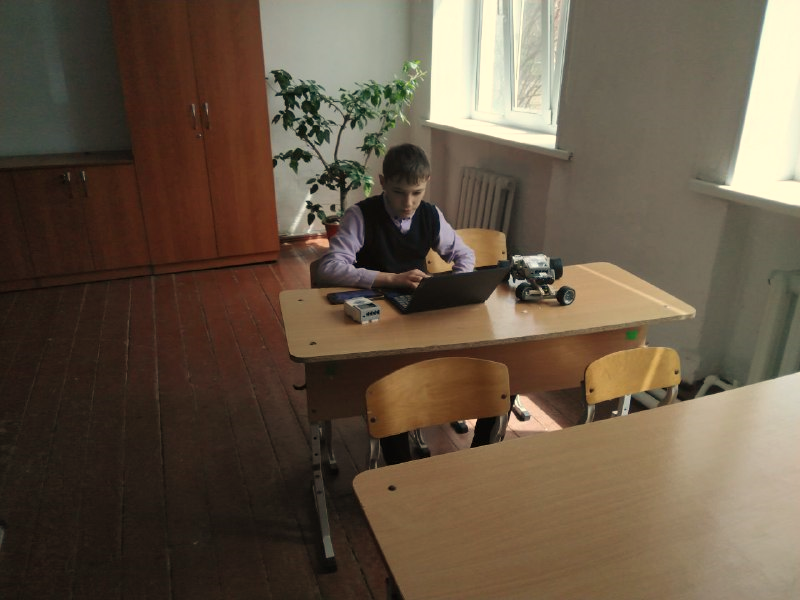 Покажите ваш продукт
<Ваше описание/ фотографии/ схемы>
Стадия тестирования и программирование объекта, где убрано все лишнее.
На фотографии представлен первый образец на стадии разработки. В ходе испытания выяснилось, что двойные колёса не нужды, т.к. создают большой радиус поворота.
Полный перевод: Л.Э.В.А. – легкий энергоэффективный вычислительный аппарат
Проект «Л.Э.В.А»
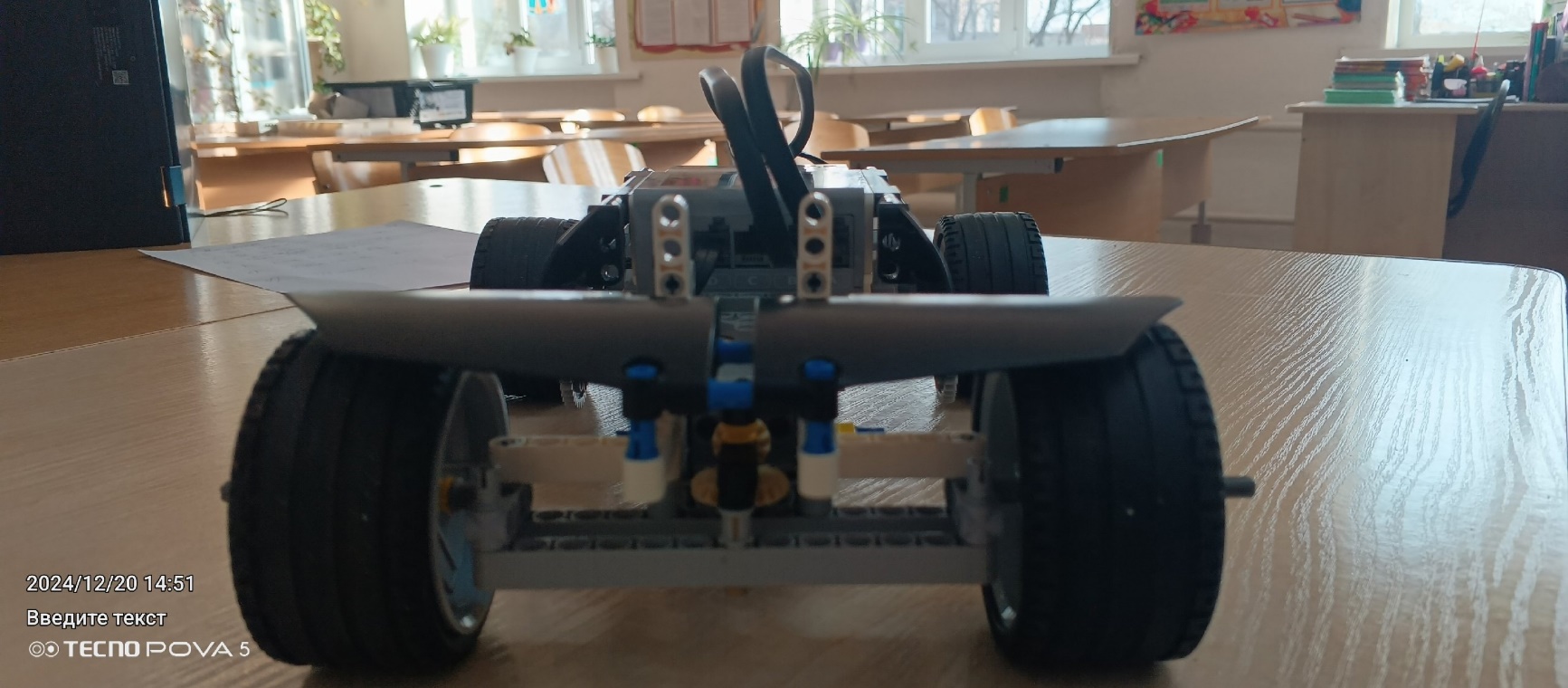 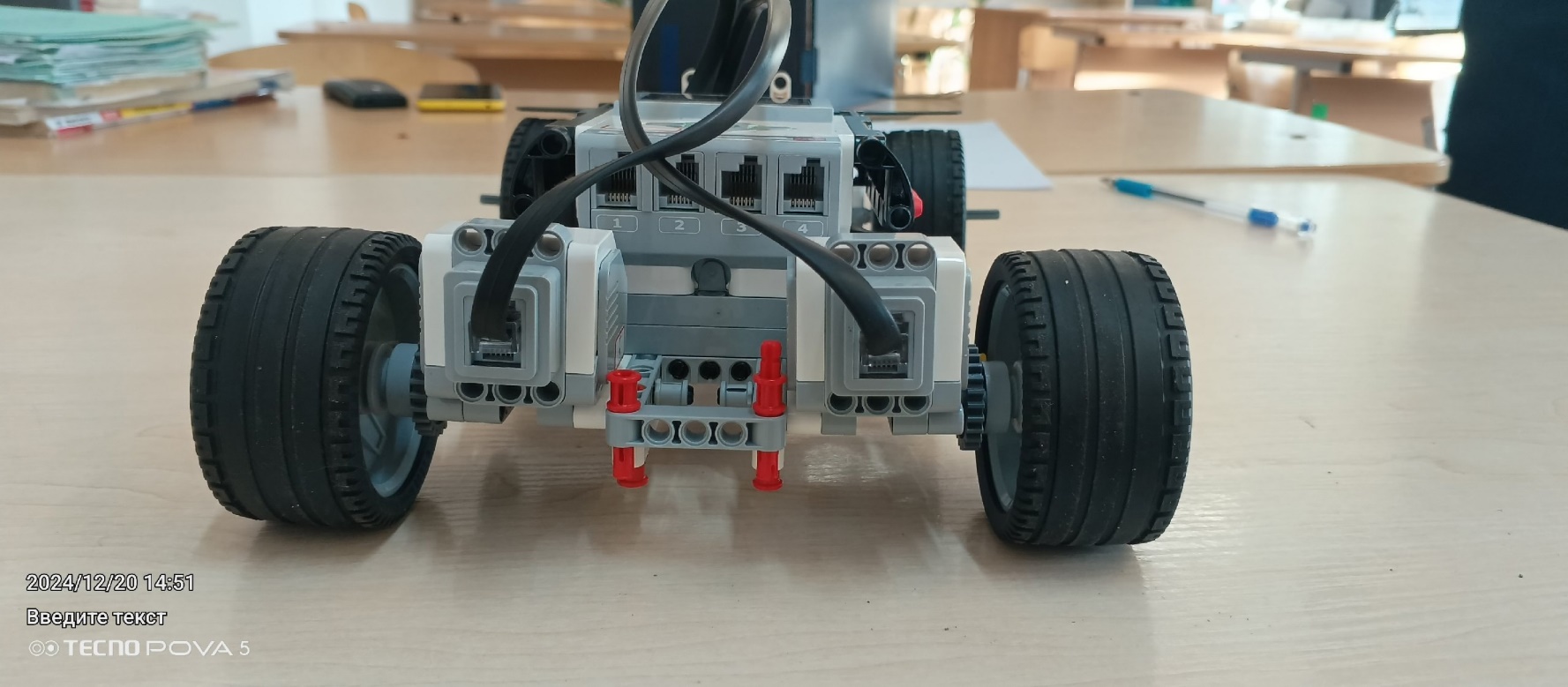 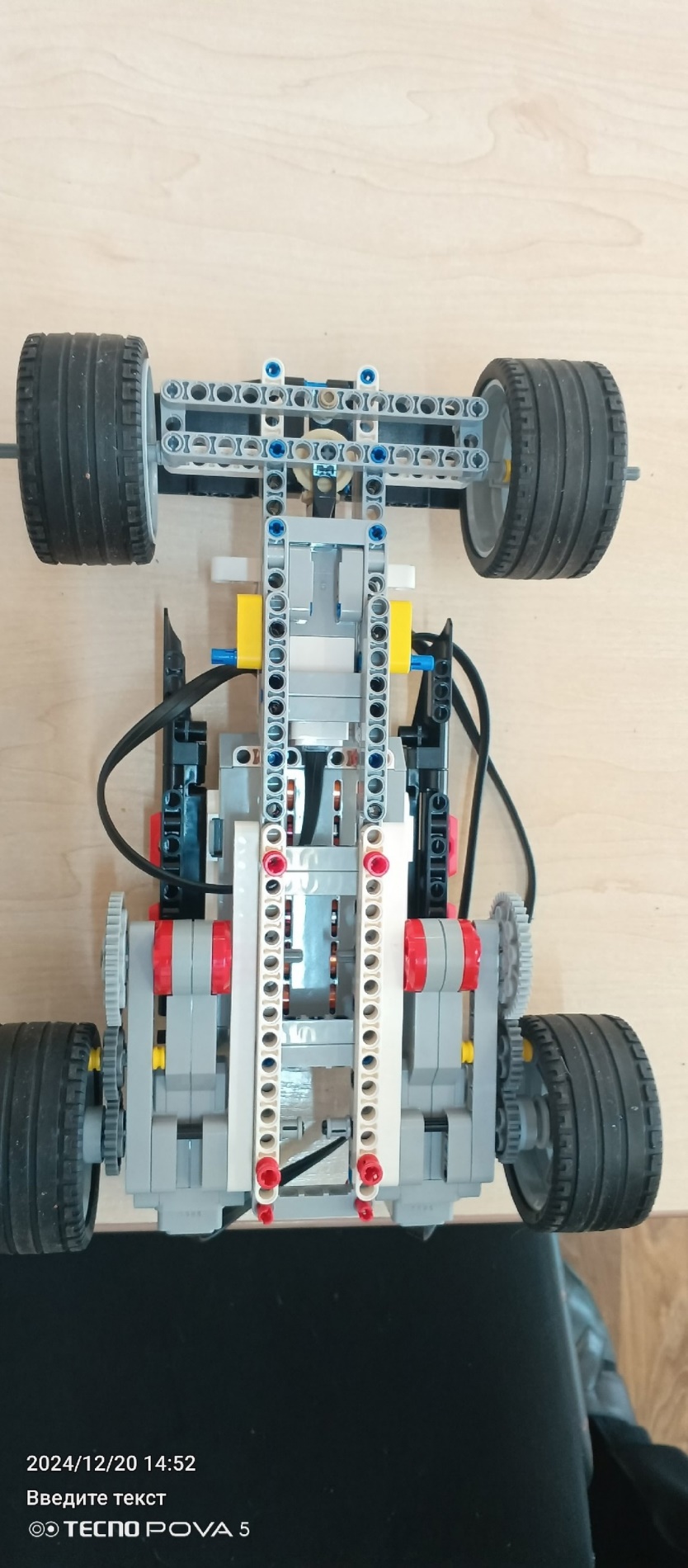 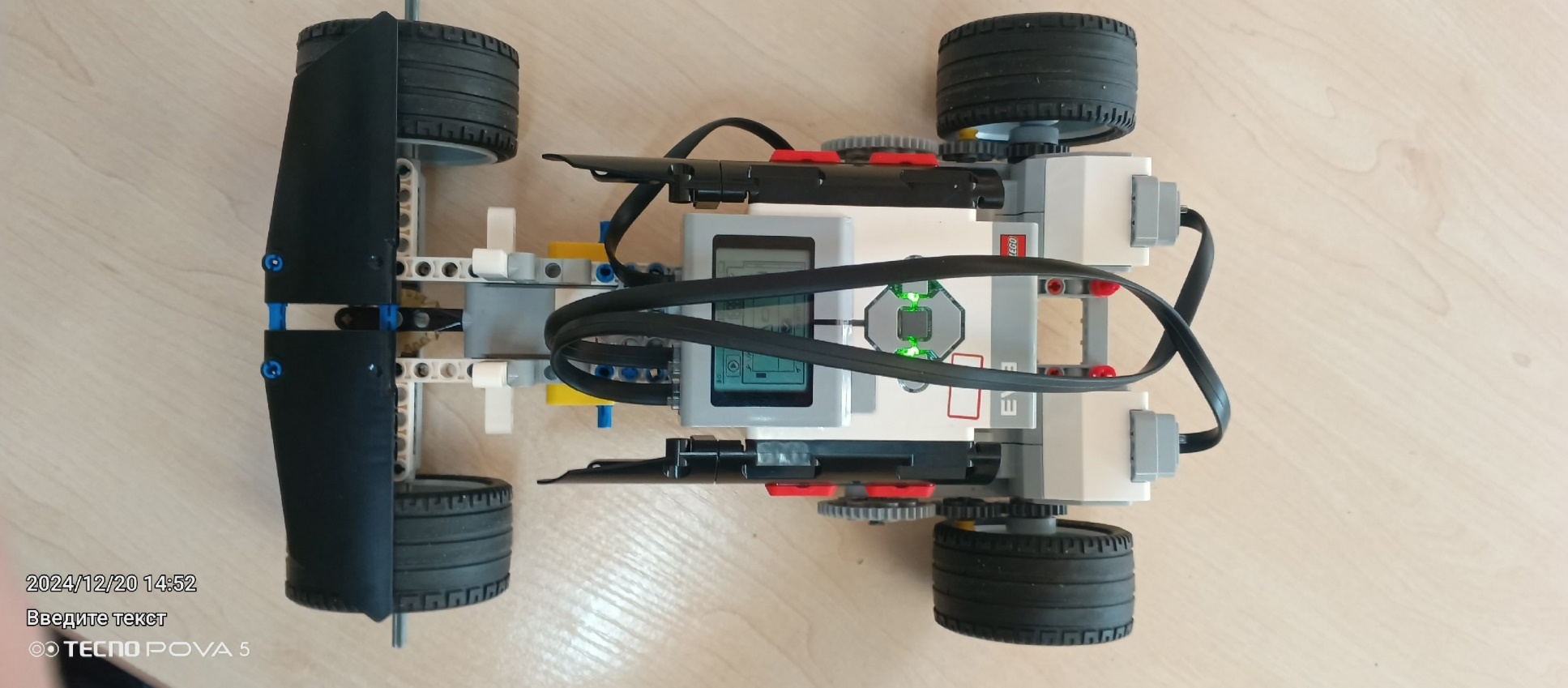 Проект «Л.Э.В.А»
Л.Э.В.А. – легкий энергоэффективный вычислительный аппарат
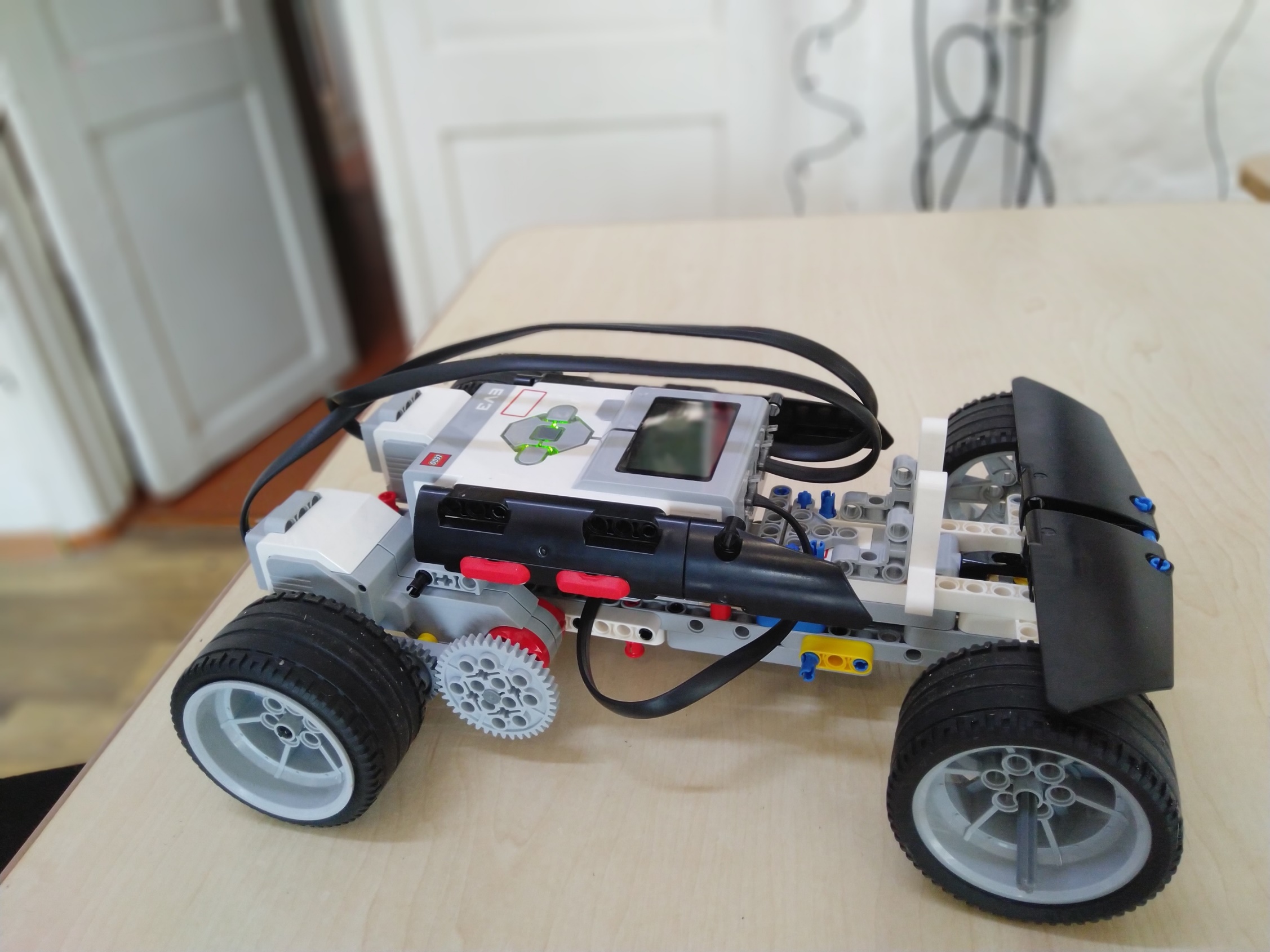 Технические характеристики:
Работа от аккумулятора;
Хорошая проходимость;
Работа на больших дистанциях удаленно;
Дополняемые модули.
Возможность сделать автономным.
Готовый и полностью работающий образец
Проект «Л.Э.В.А»
Данным проектом может пользоваться любой человек, т.к. в основе заложено простота и удобство. Всё что нужно это пульт управления и знать направления движения. Если не хочется пользоваться пультом управления то, для этого предусмотрено ряд программ который будущий пользователь может выбрать из списка или запрограммировать сам(т.к. есть поддержка открытого исходного кода)